LE RESPONSABILITA’ PER COLPA GRAVE
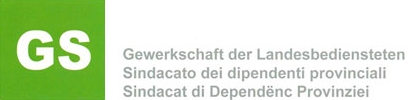 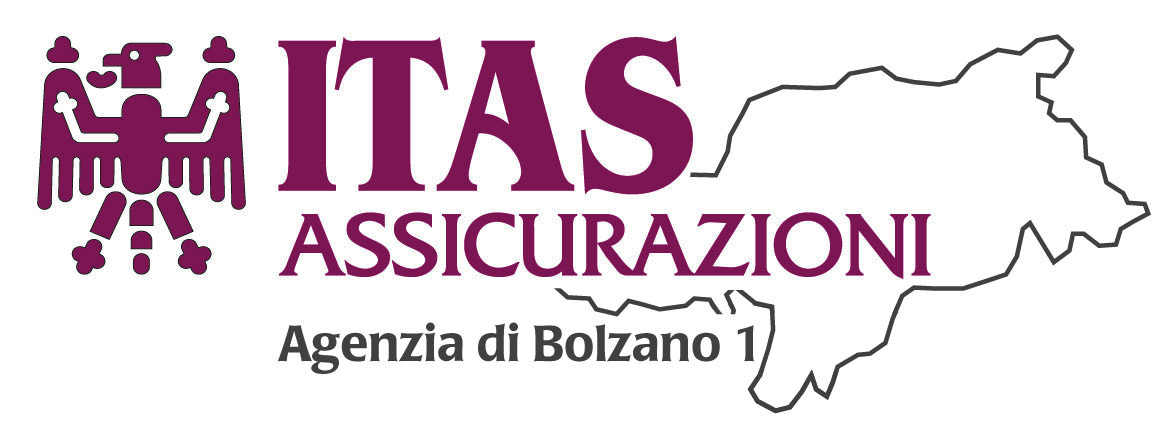 la responsabilità amministrativa e contabile
1
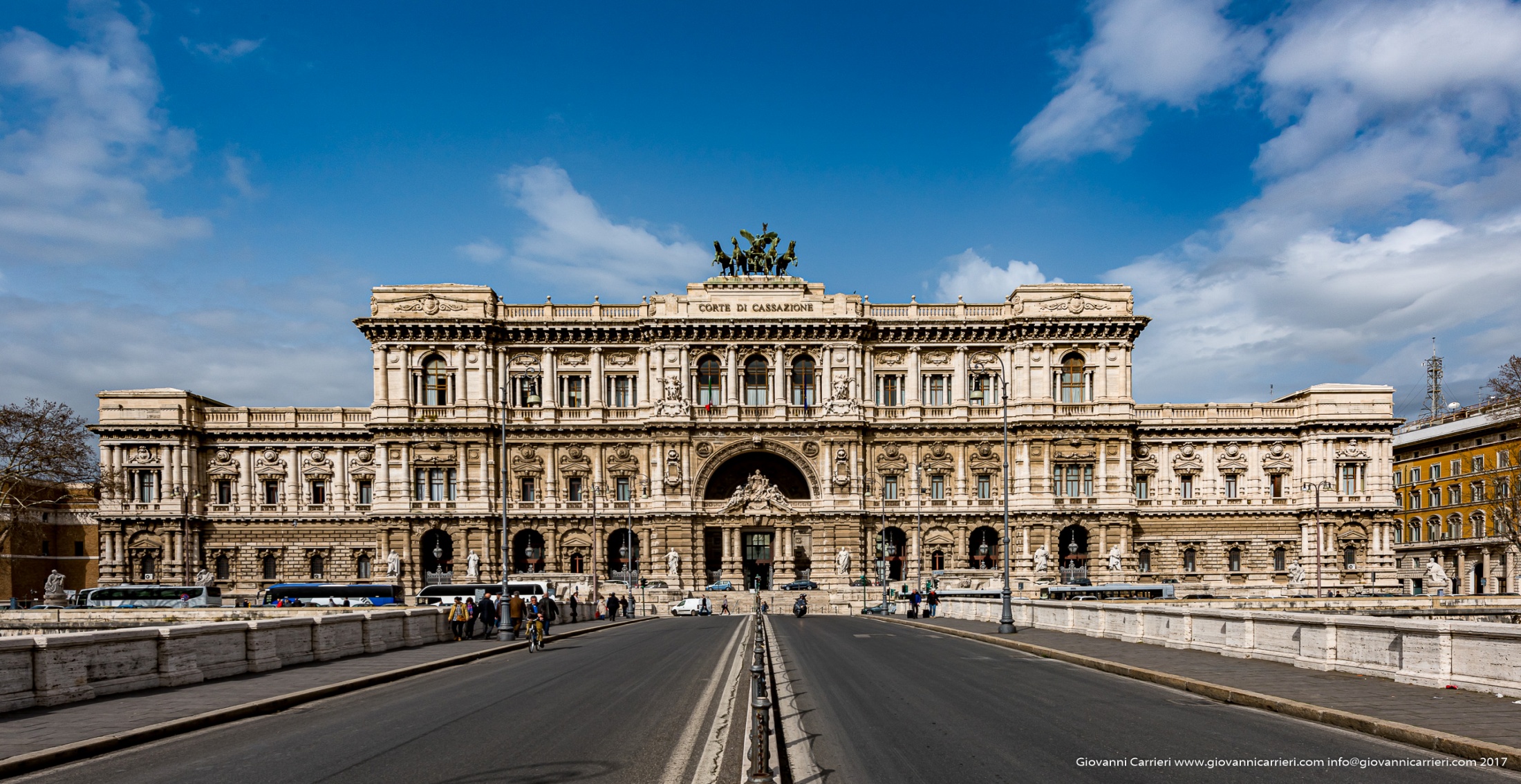 Negli ultimi anni la responsabilità nella P.A. ha assunto sempre maggiore rilievo
A seguito dell’interpretazione estensiva della sentenza a sezioni unite della corte di Cassazione del 22 luglio 1999 n° 500 e delle disposizioni contenute nella legge n° 205/2000
la responsabilità amministrativa e contabile
2
E’ stato pienamente riconosciuto il diritto del cittadino al risarcimento dei danni derivanti dalla lesione di interessi legittimi da parte della pubblica amministrazione
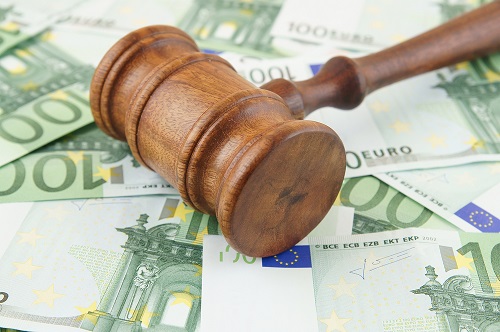 In altre parole, ad oggi ogni figura pubblica, e pertanto ogni azione amministrativa, è potenzialmente fonte di danno e, conseguentemente, di richiesta di risarcimento.
la responsabilità amministrativa e contabile
3
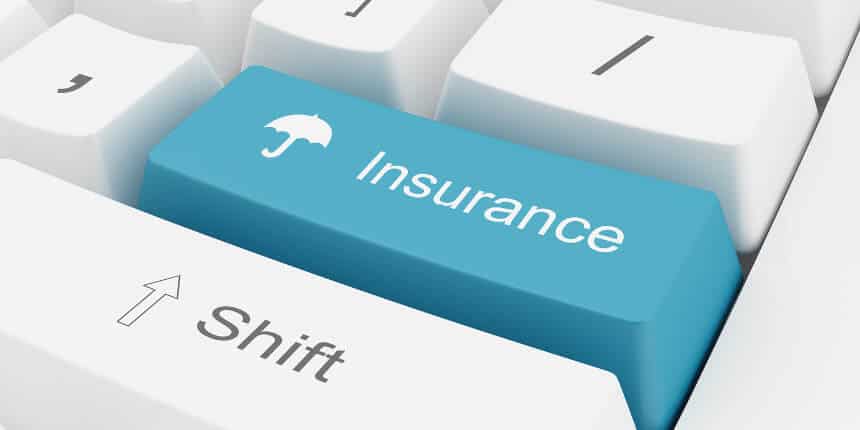 Per poter tutelare pertanto il dipendente pubblico dal suddetto rischio  è necessaria la stipula di una apposita copertura assicurativa denominata RC PATRIMONIALE PER COLPA GRAVE.
la responsabilità amministrativa e contabile
4
La Rc Patrimoniale è la copertura assicurativa che viene prestata per la responsabilità civile e amministrativa sia degli Enti Pubblici che dei suoi dipendenti e amministratori.



Questo particolare tipo di polizza riguarda diverse figure di dipendenti pubblici, i quali potrebbero essere chiamati a rispondere di perdite patrimoniali causate nello svolgimento dei propri compiti istituzionali a causa di omissioni o di errato esercizio delle proprie funzioni.
la responsabilità amministrativa e contabile
5
Le Rc Patrimoniali vengono stipulate dalle Pubbliche Amministrazioni per la copertura assicurativa di tutti quei danni causati, con colpa lieve, dai propri dipendenti o dai propri amministratori nell’espletamento dei loro compiti istituzionali, la cui spesa era totalmente a carico dell’Ente di appartenenza.
Mentre per i danni provocati a terzi con colpa grave o dolo del dipendente pubblico, le eventuali coperture assicurative devono essere a carico del dipendente stesso.
Tale principio afferma che l’Ente non può utilizzare risorse finanziarie ovvero denaro pubblico per assicurare la responsabilità amministrativa/contabile del pubblico dipendente derivante, appunto, da colpa grave o dolo. Principio di responsabilità personale di cui all’art. 28 della Costituzione
la responsabilità amministrativa e contabile
6
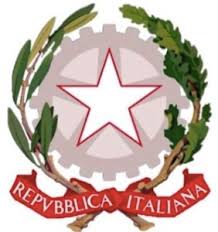 ART 28
I funzionari e i dipendenti dello Stato e degli enti pubblici sono direttamente responsabili, secondo le leggi penali, civili e amministrative, degli atti compiuti in violazione di diritti. In tali casi la responsabilità civile si estende allo Stato e agli enti pubblici.
la responsabilità amministrativa e contabile
7
[Speaker Notes: Che cosa significa? L’art. 28 si riferisce ai comportamenti illeciti che possono essere compiuti da dipendenti o da funzionari della Pubblica Amministrazione, vale a dire dall’insieme dei soggetti che sono preposti allo svolgimento di funzioni di pubblico interesse quali la sanità, l’istruzione, l’ordine pubblico ecc.; organi della Pubblica Amministrazione sono, ad esempio, i ministeri e gli uffici di Comuni, Province e Regioni.Un cittadino che è stato danneggiato da un impiegato o da un funzionario dello Stato può chiedere il risarcimento dei danni direttamente alla Pubblica Amministrazione; è una garanzia per il danneggiato, perché il funzionario potrebbe non essere in grado di risarcire il danno commesso. Tuttavia, nel caso in cui un impiegato e un funzionario abbiano commesso reati penali, a risponderne non è la Pubblica Amministrazione: come abbiamo visto, la responsabilità penale è personale e quindi riguarda solamente i singoli soggetti e non lo Stato.
Ma perché...? L’articolo indica una garanzia dei diritti del cittadino: è per questo motivo che si trova nella sezione della Costituzione dedicata alle libertà civili. I diritti dei cittadini infatti possono essere spesso esercitati solo con l’aiuto dei funzionari pubblici o, al contrario, ne può essere impedito l’esercizio per l’opposizione dei funzionari. Parliamo in questo caso non solo dei diritti costituzionali, ma di tutti i diritti garantiti dalla legge. Tra i “nuovi diritti”, per esempio, vi è quello di accesso agli atti amministrativi per chi ha un legittimo interesse: tale norma ha l’esplicito scopo di incrementare la trasparenza della Pubblica Amministrazione e di avvicinare i cittadini allo Stato.L’articolo distingue inoltre tra reati civili e reati penali. Facciamo un esempio: un funzionario che si lascia corrompere per assegnare un appalto, commette un reato penale; sarebbe assurdo che la stessa Amministrazione che egli ha danneggiato dovesse risarcire gli altri soggetti danneggiati.]
COLPA LIEVE:
Sussiste quando il soggetto agisce consapevolmente, ma senza aver piena coscienza delle conseguenze della sua azione. Pertanto, l’evento dannoso si verifica a causa della negligenza, imprudenza o imperizia, ovvero a causa della inosservanza di leggi, regolamenti, ordini o discipline.
MA  COSA SI INTENDE PER COLPA LIEVE, GRAVE E DOLO ?
Ai fini della individuazione della colpa lieve, il criterio di valutazione del comportamento del dipendente è costituito dalla diligenza propria del buon padre di famiglia ex art. 1176 c.c.; con tale concetto si intende la condotta che, con riferimento alla natura dell’attività esercitata, può essere richiesta al soggetto secondo una retta coscienza sociale.
la responsabilità amministrativa e contabile
8
COLPA GRAVE:
Se per la configurazione della colpa lieve basta l’inosservanza della diligenza minima, per quella grave occorre che l’azione illecita sia supportata dalla mancanza della diligenza media. In altre parole, necessita da parte del soggetto agente di un comportamento gravemente negligente, oppure di un atteggiamento di grave disinteresse nell’espletamento delle proprie funzioni e senza le opportune cautele, ovvero una deviazione dal modello di condotta connesso ai propri compiti, senza il rispetto della comuni regole di comportamento.
MA  COSA SI INTENDE PER COLPA LIEVE,O
DOLO ?
DOLO:
Si realizza qualora un soggetto agisce modo illecito con l’intenzione e la consapevolezza di cagionare un danno (NON E’ ASSICURABILE IN ALCUN MODO)
la responsabilità amministrativa e contabile
9
Verso chi rispondono i dipendenti pubblici dei danni cagionati nell’esercizio delle proprie attribuzioni /funzioni ?
1.Direttamente verso i terzi (responsabilità civile extracontrattuale ex art. 2043 c.c.)
2. Verso l’Amministrazione di appartenenza e verso la Pubblica Amministrazione in genere (responsabilità patrimoniale, amministrativa e contabile).
Al privato cittadino in caso di danno subito è riconosciuta la possibilità di scegliere chi escutere,
la responsabilità amministrativa e contabile
10
IN CONCLUSIONE :
La legislazione limita la responsabilità amministrativa dei soggetti sottoposti alla giurisdizione della Corte dei Conti ai fatti e alle omissioni commessi con dolo o colpa grave, ferma restando l’insindacabilità nel merito delle scelte discrezionali pubbliche. 




Viceversa, le conseguenze di una condotta lievemente colposa accertata in giudizio restano sempre a carico della Pubblica Amministrazione e, dunque, imputata al bilancio pubblico
la responsabilità amministrativa e contabile
11
LA POLIZZA RC PATRIMONIALE
Unica nel suo genere frutto della decennale collaborazione tra sindacato GS ed ITAS assicurazioni 

Oltre ad intervenire a garanzia della responsabilità patrimoniale con rivalsa accertata dalla corte dei conti estende la copertura alla Responsabilità civile derivante all’Assicurato per Danni per morte, lesioni personali e danneggiamenti a cose involontariamente cagionati a terzi, allo Stato e alla Pubblica Amministrazione in genere, in conseguenza di atti od omissioni di cui debba rispondere a norma di legge commessi nell’esercizio delle sue prestazioni professionali.

Il massimale di euro 2.000.000,00 si intende prestato per singolo aderente assicurato

Retroattività e postuma automatiche decennali

Riservata ai dipendenti degli uffici tecnici:
verifica e validazione dei progetti così come prevista dal d.lgs. n.163/2006 e dal 
regolamento di attuazione;
Danni da inquinamento accidentale
Danni alle opere
la responsabilità amministrativa e contabile
12
Vi rientrano le spese:


per l'intervento di un legale liberamente scelto incaricato alla gestione del sinistro;
per l'intervento di un perito/consulente tecnico d'ufficio e/o di un consulente tecnico di parte, purché scelto in accordo con la Società;
di giustizia;
di accertamenti su soggetti, proprietà, modalità e dinamica dei sinistri;
di indagini per la ricerca di prove a difesa, nei procedimenti penali;
le spese di domiciliazione necessarie, esclusa ogni duplicazione di onorari e i compensi per la trasferta.
POLIZZA TUTELA LEGALE
la responsabilità amministrativa e contabile
13
Ambito vita privata:
Difesa penale per Delitto colposo o per       contravvenzione
Difesa penale in procedimenti per delitti dolosi
risarcimento danni a persone e/o a cose subiti
controversie che nascono da presunte inadempienze contrattuali
Difesa per sostenere controversie con INPS / INAIL

Ambito Lavoro dipendente:
sostenere controversie individuali relative al rapporto di lavoro dipendente.
sostenere la difesa in procedimenti penali per delitti colposi o per contravvenzioni
sostenere la difesa negli arbitrate

Massimale € 20.000,00
Costo annuo € 55,00
COPERTURA BASE
la responsabilità amministrativa e contabile
14
COLPA GRAVE

L’Assicurazione copre le spese per sostenere l’assistenza giudiziale e stragiudiziale che si renda necessaria a tutela dei diritti dell’Assicurato in conseguenza di procedimenti connessi allo svolgimento dei propri incarichi professionali presso un ente pubblico individuato nella scheda di Polizza, per giudizi e azioni di responsabilità amministrativa, contabile e giudizio di conto per danno erariale per colpa grave 

DIFESA PENALE
DIFESA EXTRACONTRATTUALEOPPOSIZIONE A SANZIONI AMMINISTRATIVE
COPERTURA INTEGRATIVA
Massimale € 30.000,00
Costo annuo € 105,00
la responsabilità amministrativa e contabile
15
POLIZZA RIMBORSO SPESE PER MALATTIA E INFORTUNIO:

La polizza interviene fino alla concorrenza di € 150.000,00 per anno ed assicurato:
Nel caso di Ricovero in istituto di cura pubblico o private
       anche in regime di Day Hospital
-     Nel caso di intervento chirurgico anche ambulatoriale
      
       NON E’ PREVISTA FRANCHIGIA

PREMI MENSILI PER PERSONA: 

Minori fino a 18 anni 13,00 euro
Adulti da 19 a 45 anni 24,00 euro
Adulti da 46 a 60 anni 32,00 euro
Adulti oltre i 61 anni 63,00 euro
POLIZZA MALATTA
la responsabilità amministrativa e contabile
16